Hi! I am Mostafa KamalAssistant Teacher.Govt: Primary School.
Welcome
All of you today’s Class
Presented By
Mostafa Kamal
Assistant teacher
Shikri Govt: Primary School
Todays Lesson
Class-One
Lesson- 4
Alphabet Part-A,A1
Learning outcomes
By the end of the lesson student will be able to
1.1.1 repeat after the teacher simple words
and phrases.
1.1.2 say simple words and phrases.
Reading :
1.2.1 recognize and read the alphabet both
small and capital. (non-cursive).
What do you see ?
F
G
H
J
I
ALPHABET
Let us see some picture!
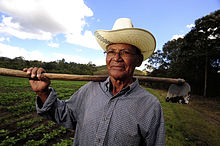 F
Farmer
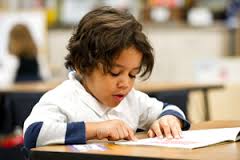 G
Girl
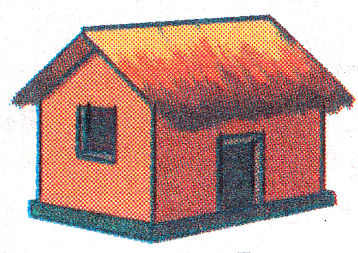 H
Hut
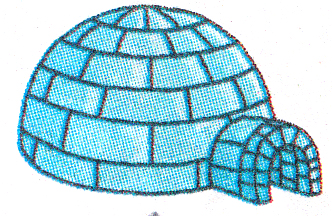 I
Igloo
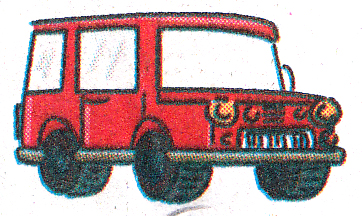 J
Jeep
Farmer
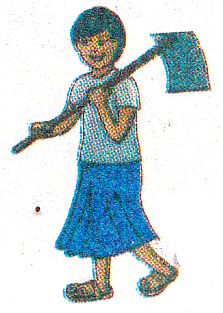 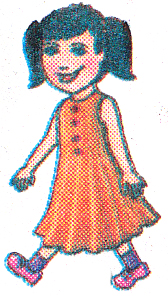 Girl
Hut
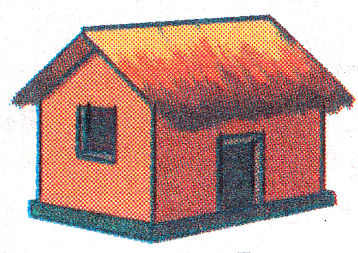 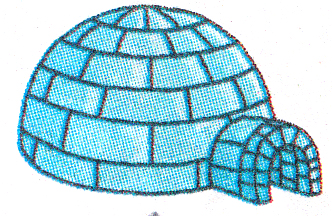 Igloo
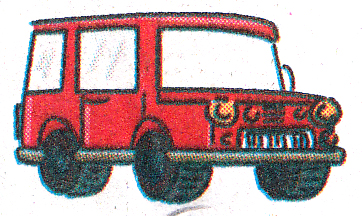 Jeep
What is for what?
F =
Farmer
G =
Girl
H =
Hut
I =
Igloo
J =
Jeep
Please open at page -15
Teacher’s Reading
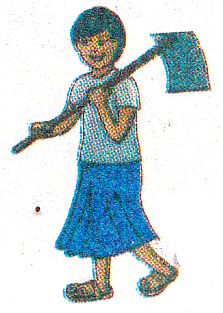 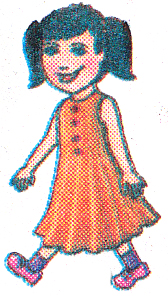 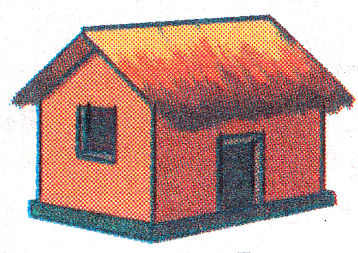 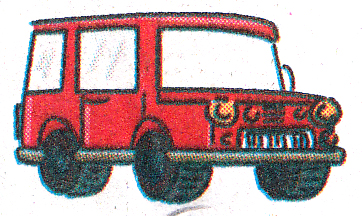 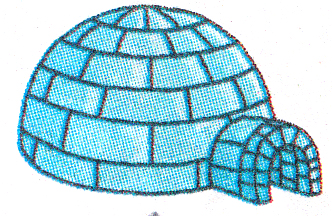 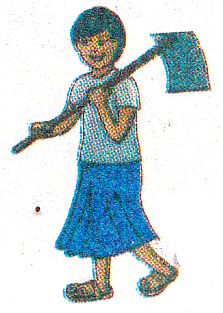 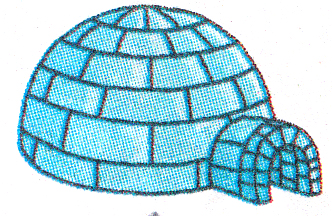 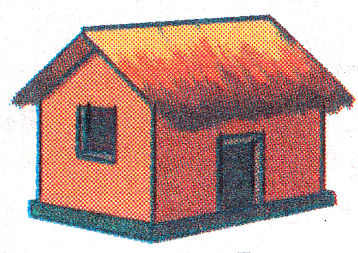 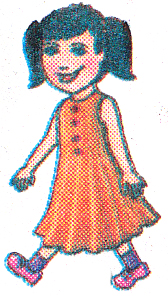 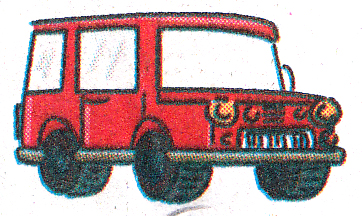 Farmer
Girl
Hut
Igloo
Jeep
Hut
Jeep
Igloo
Girl
Farmer
[Speaker Notes: Missing Game]
See you in the next class
THANKS